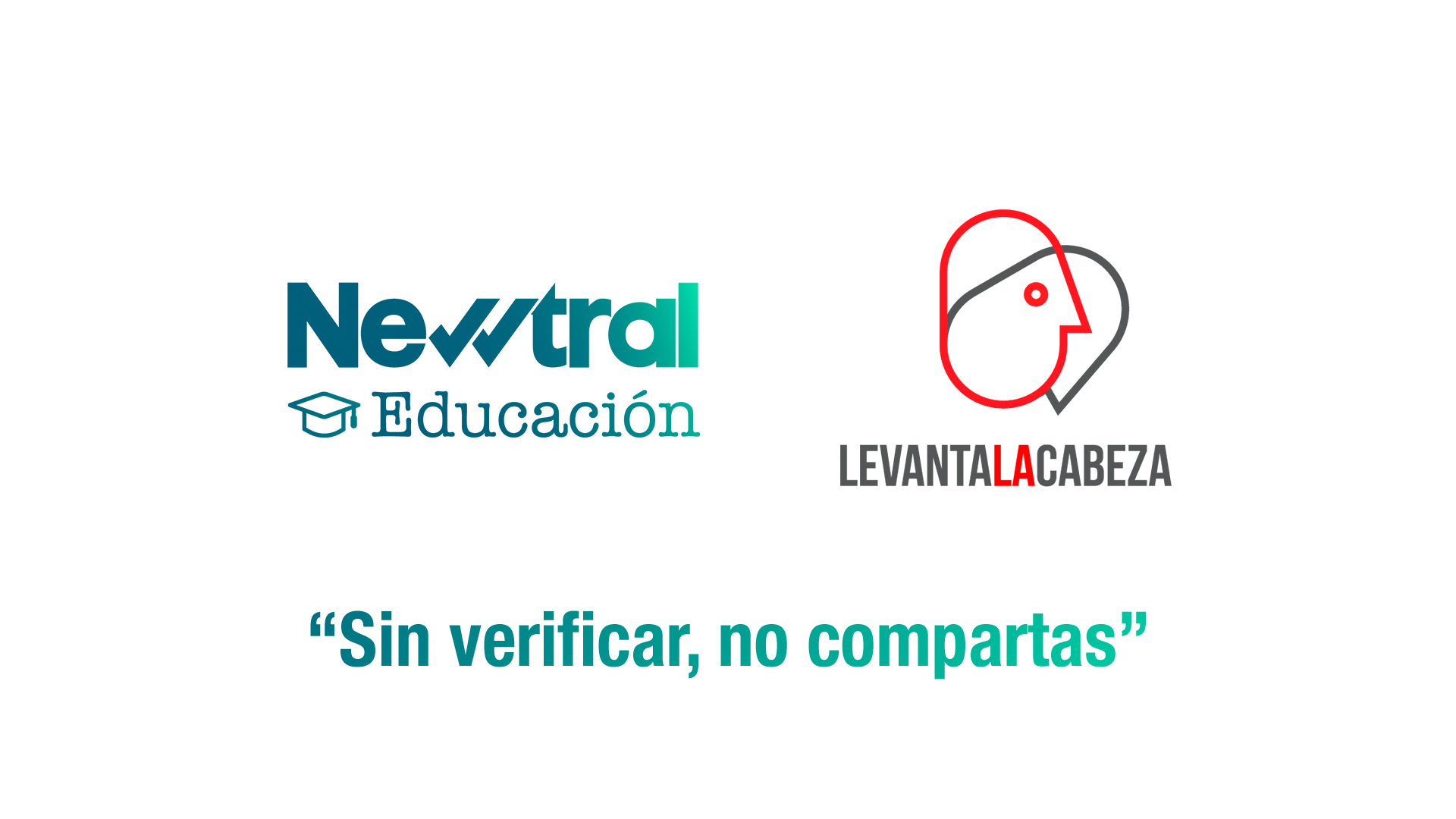 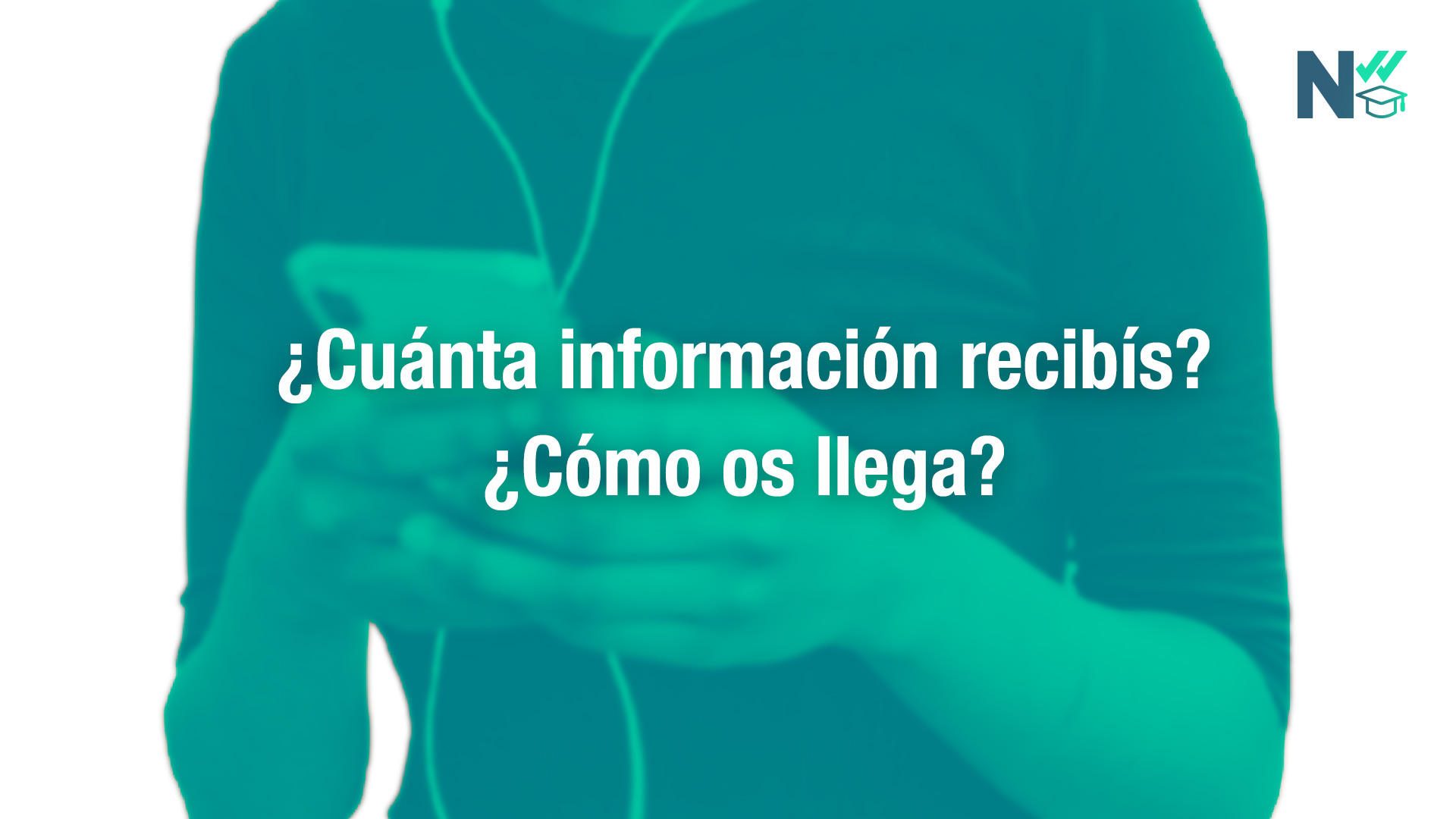 VIDEO 1
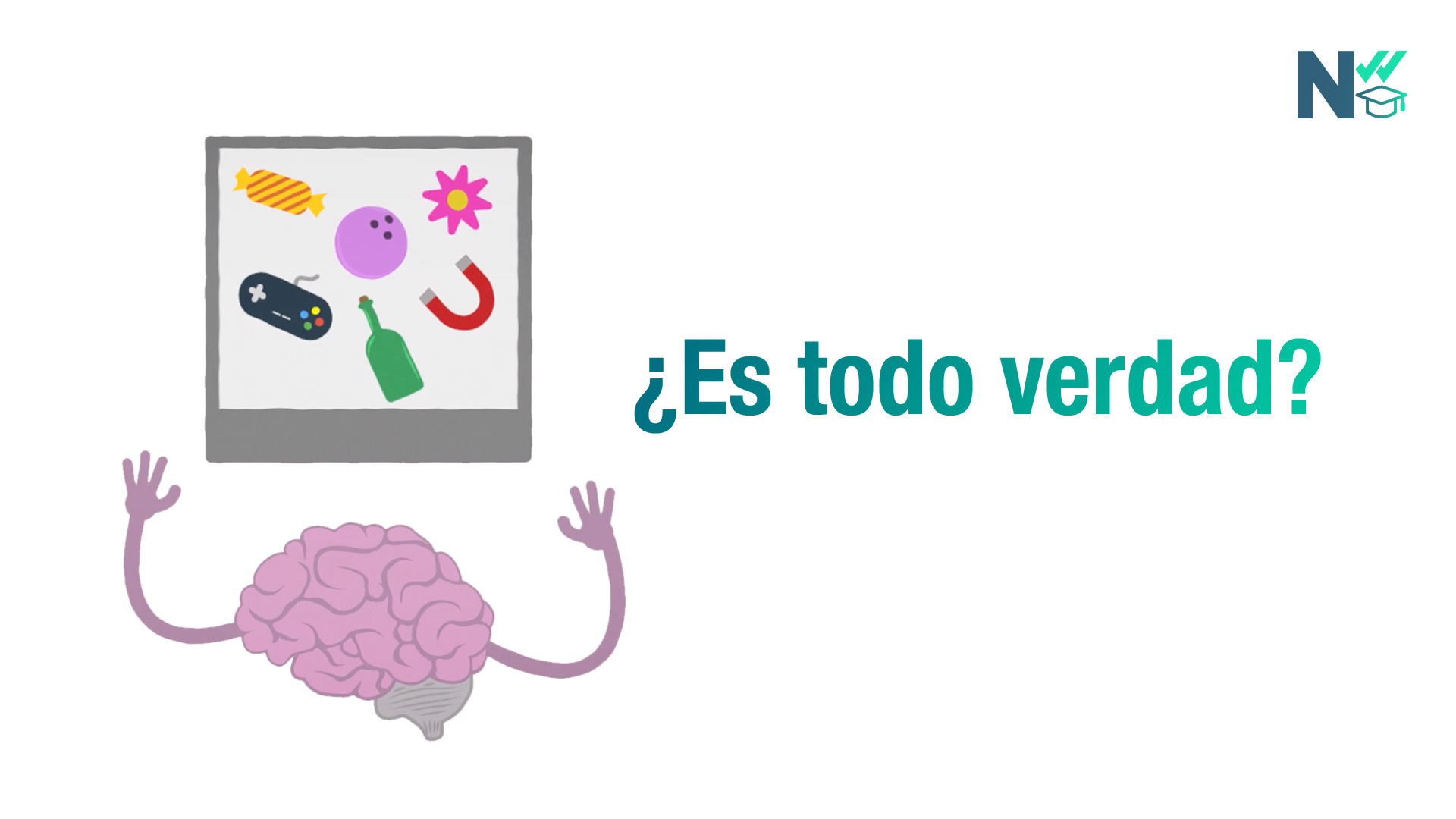 VIDEO 2
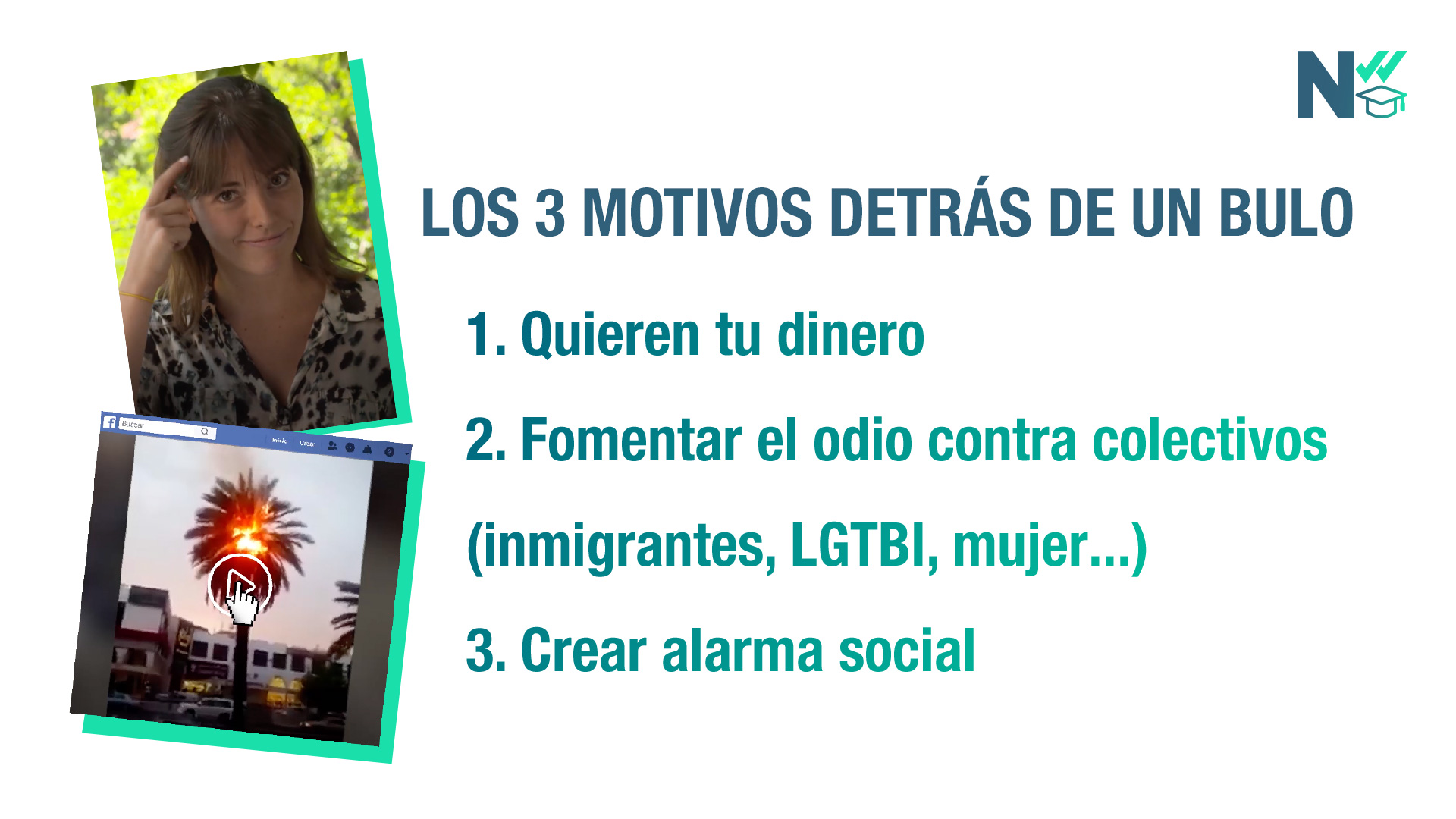 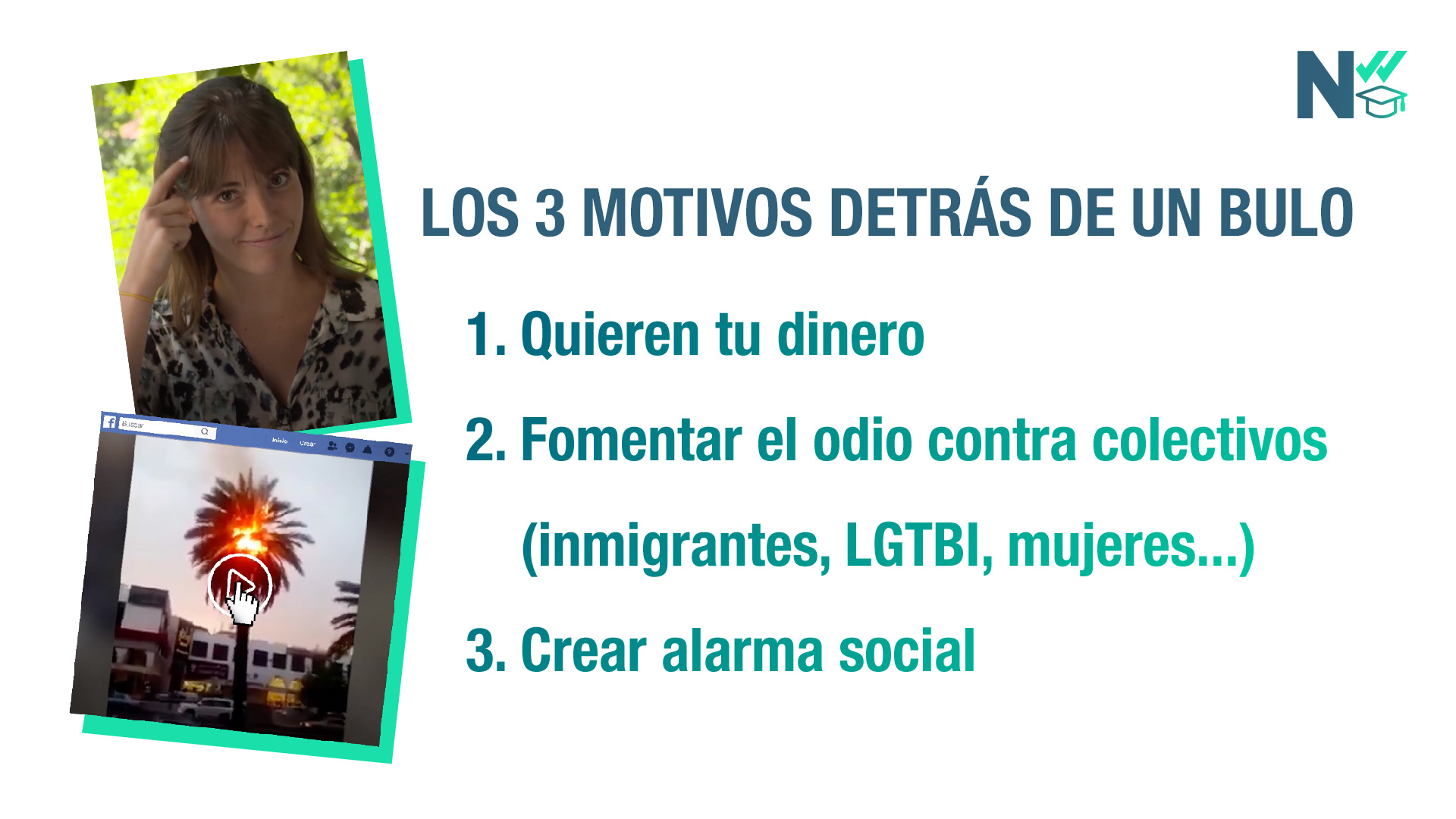 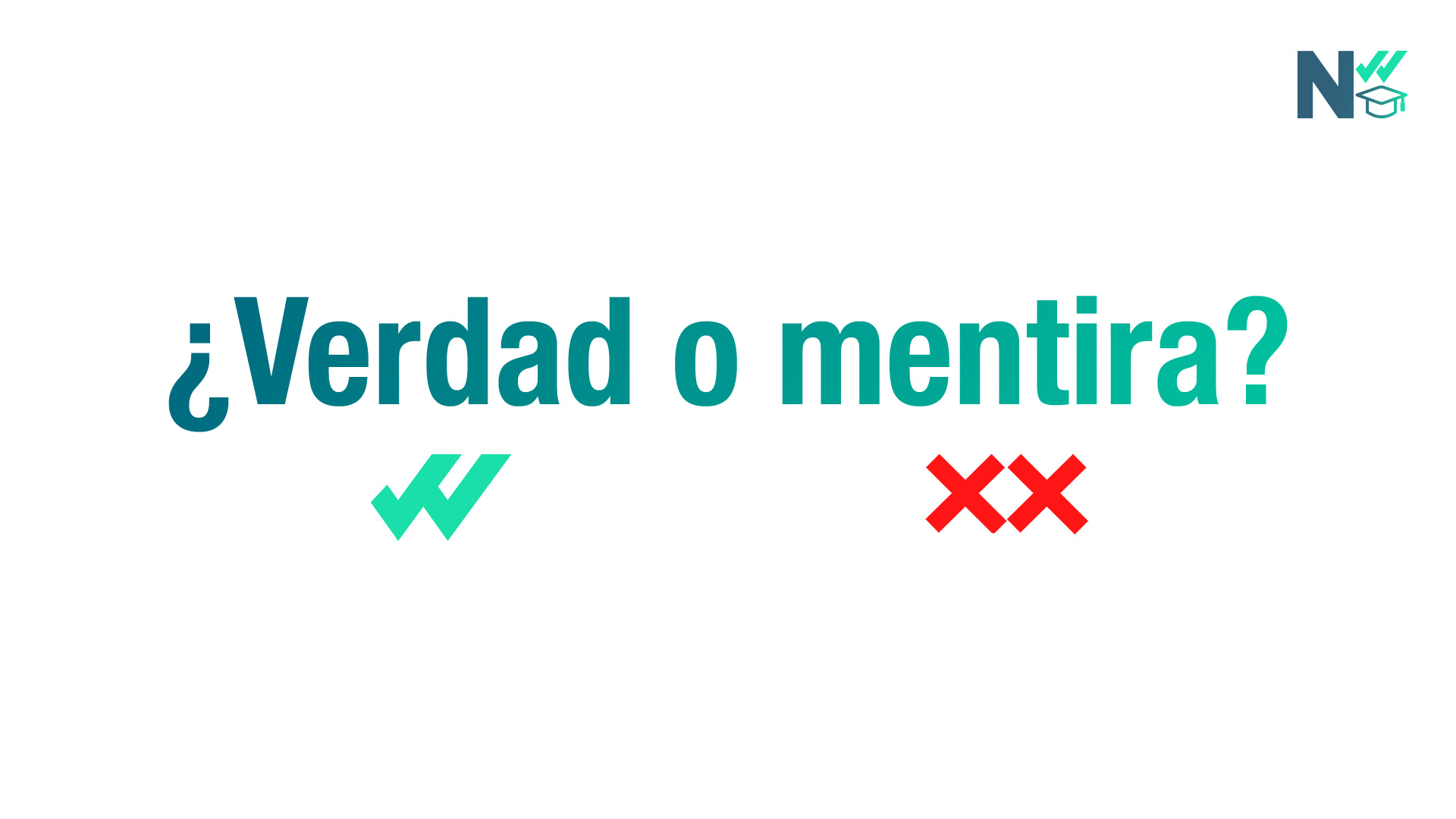 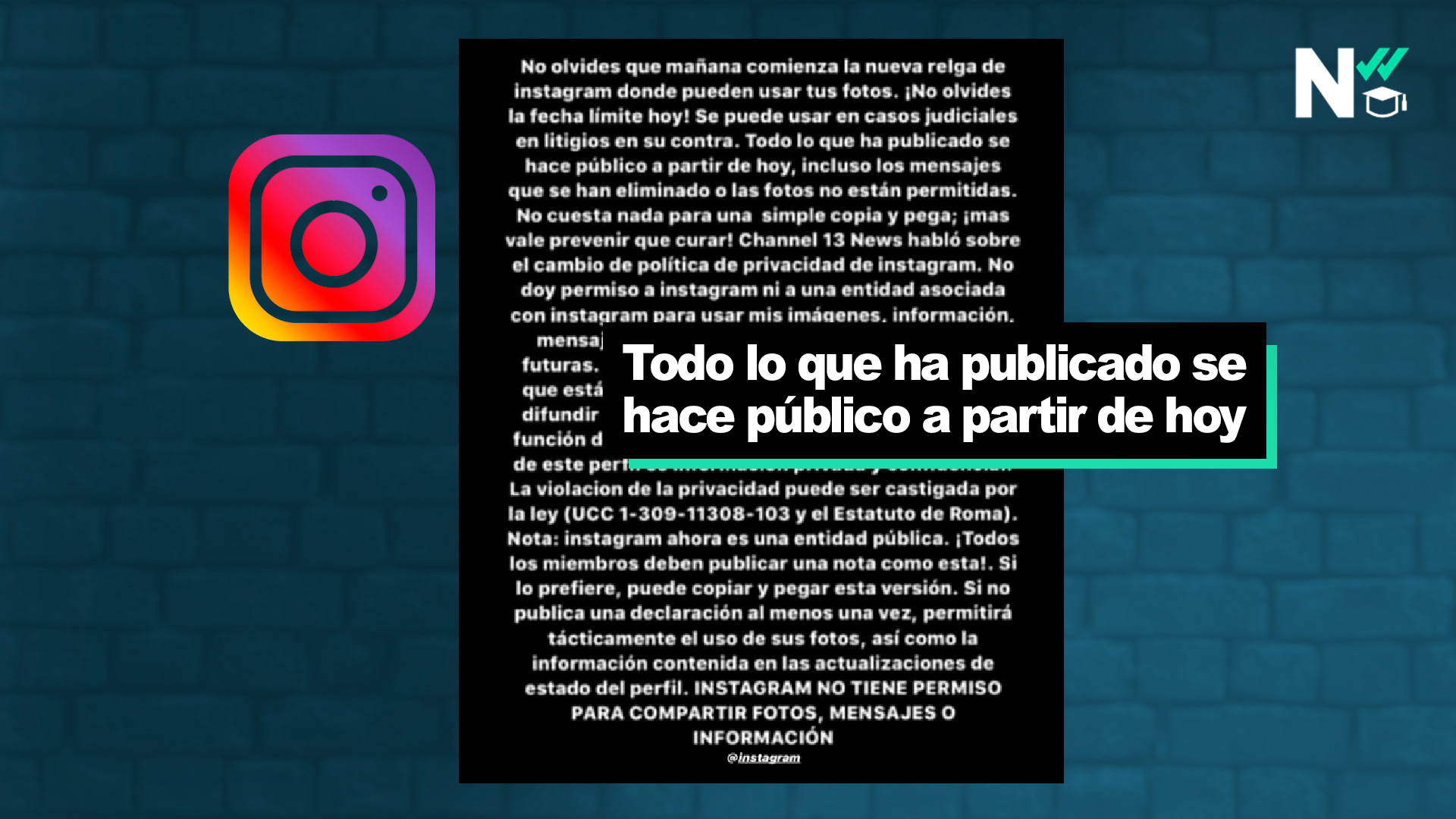 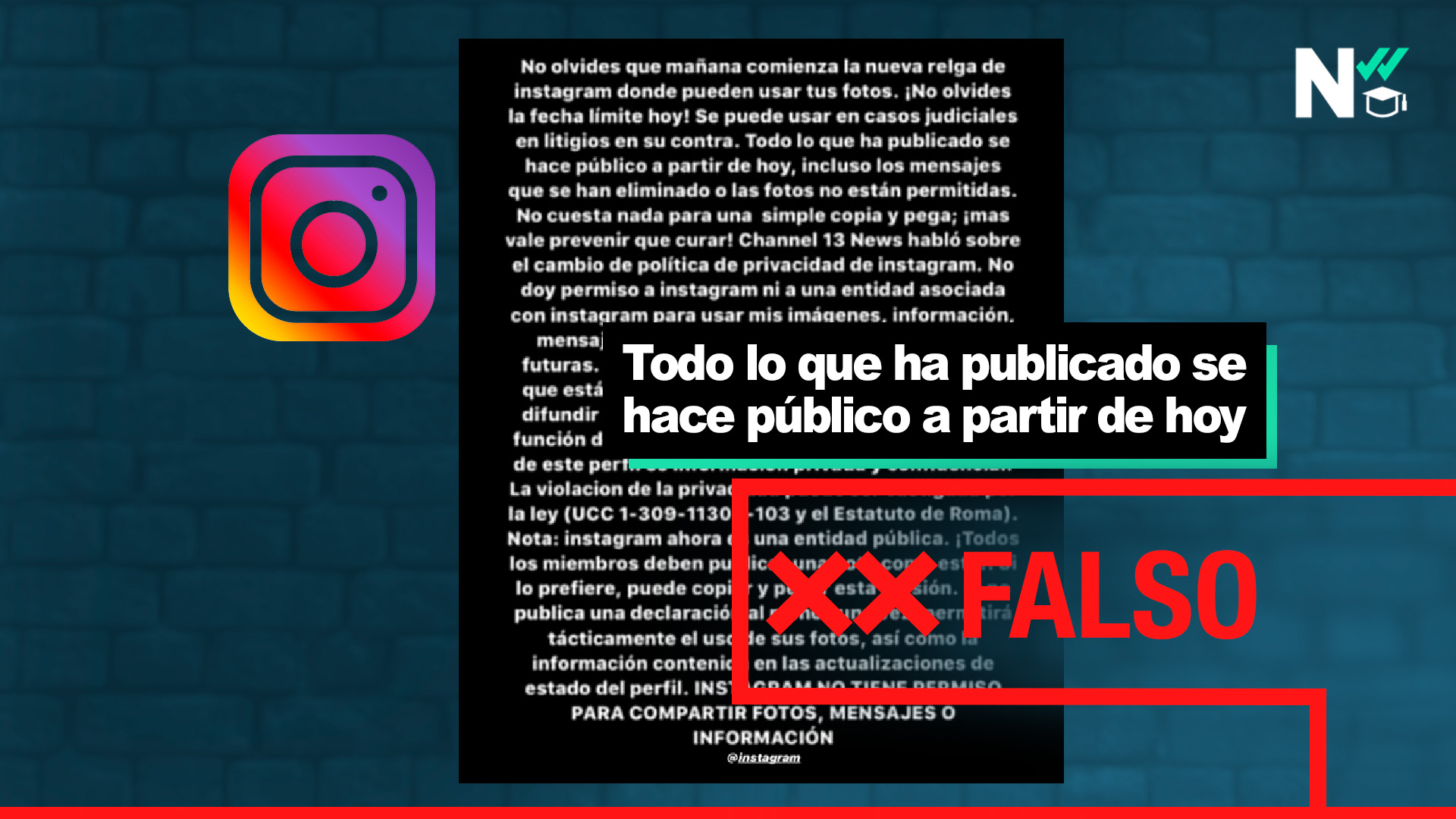 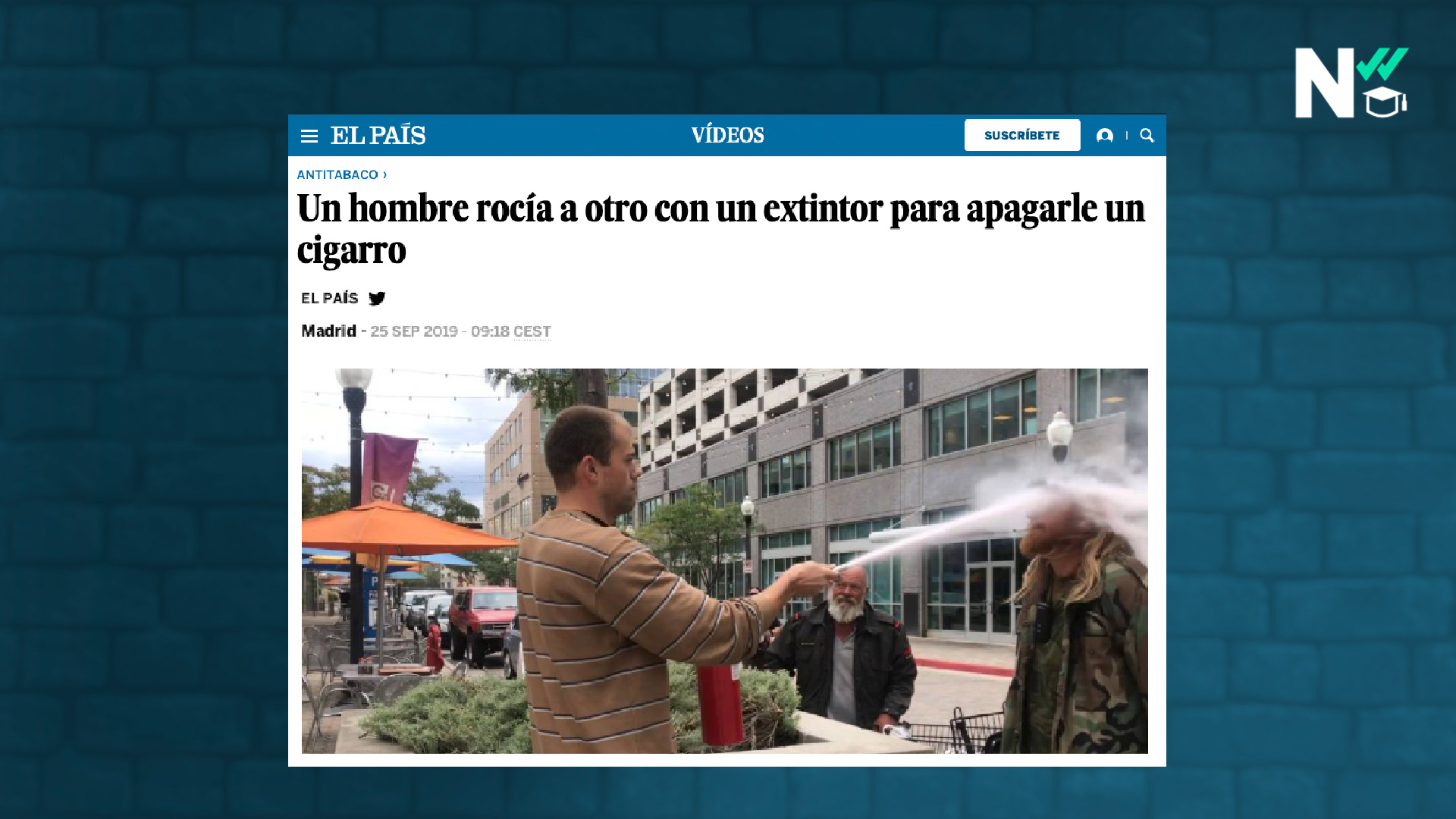 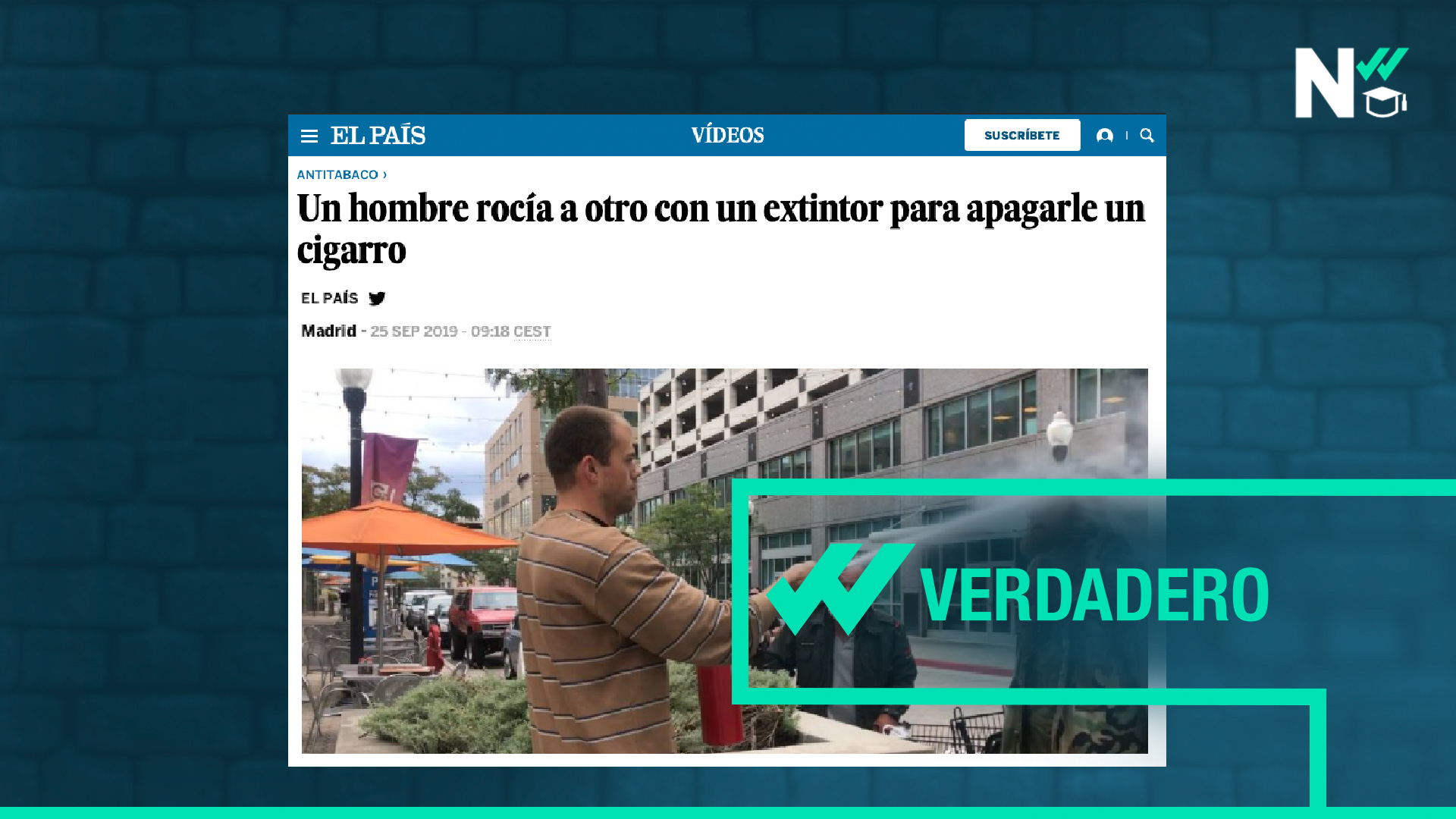 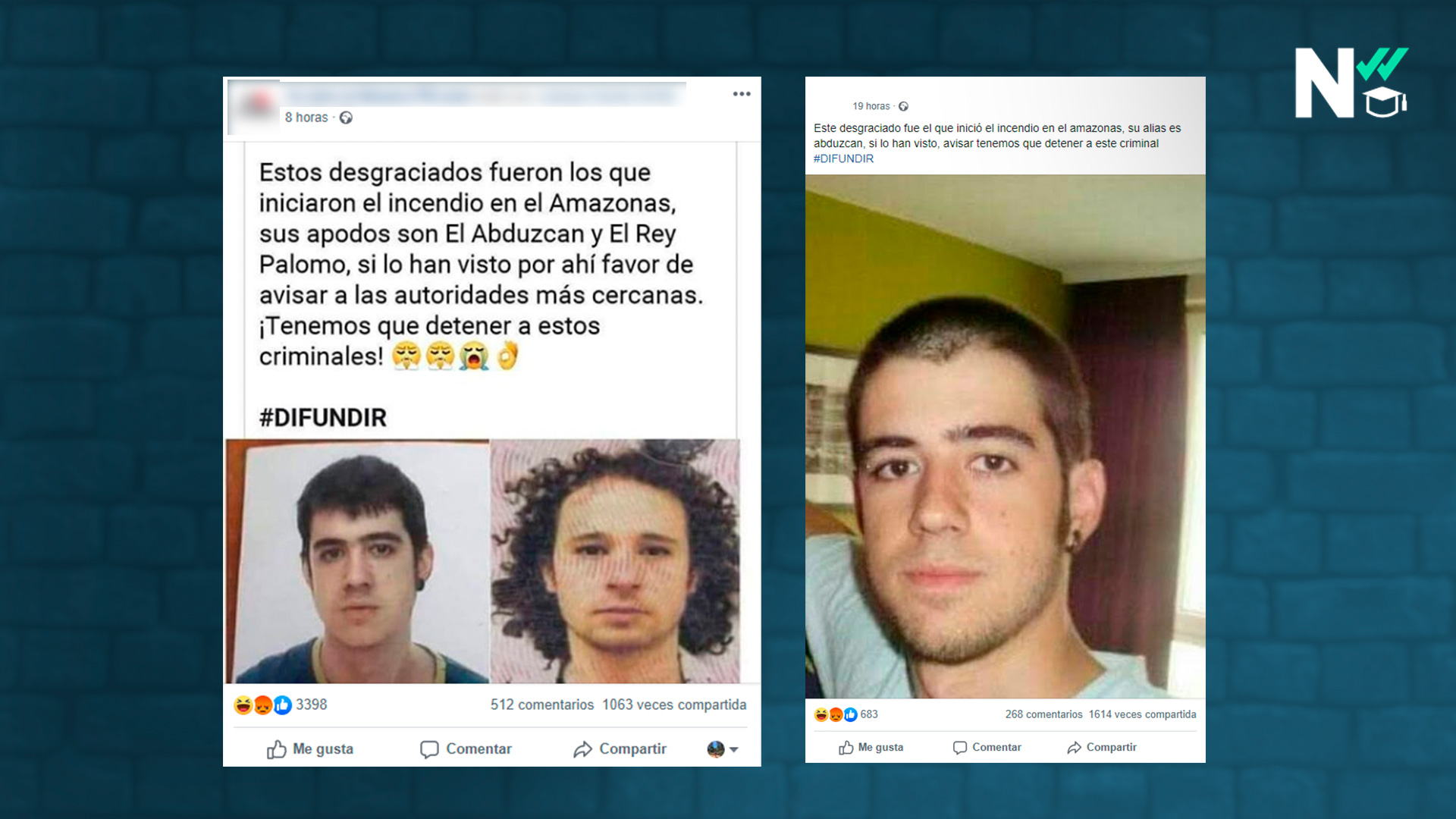 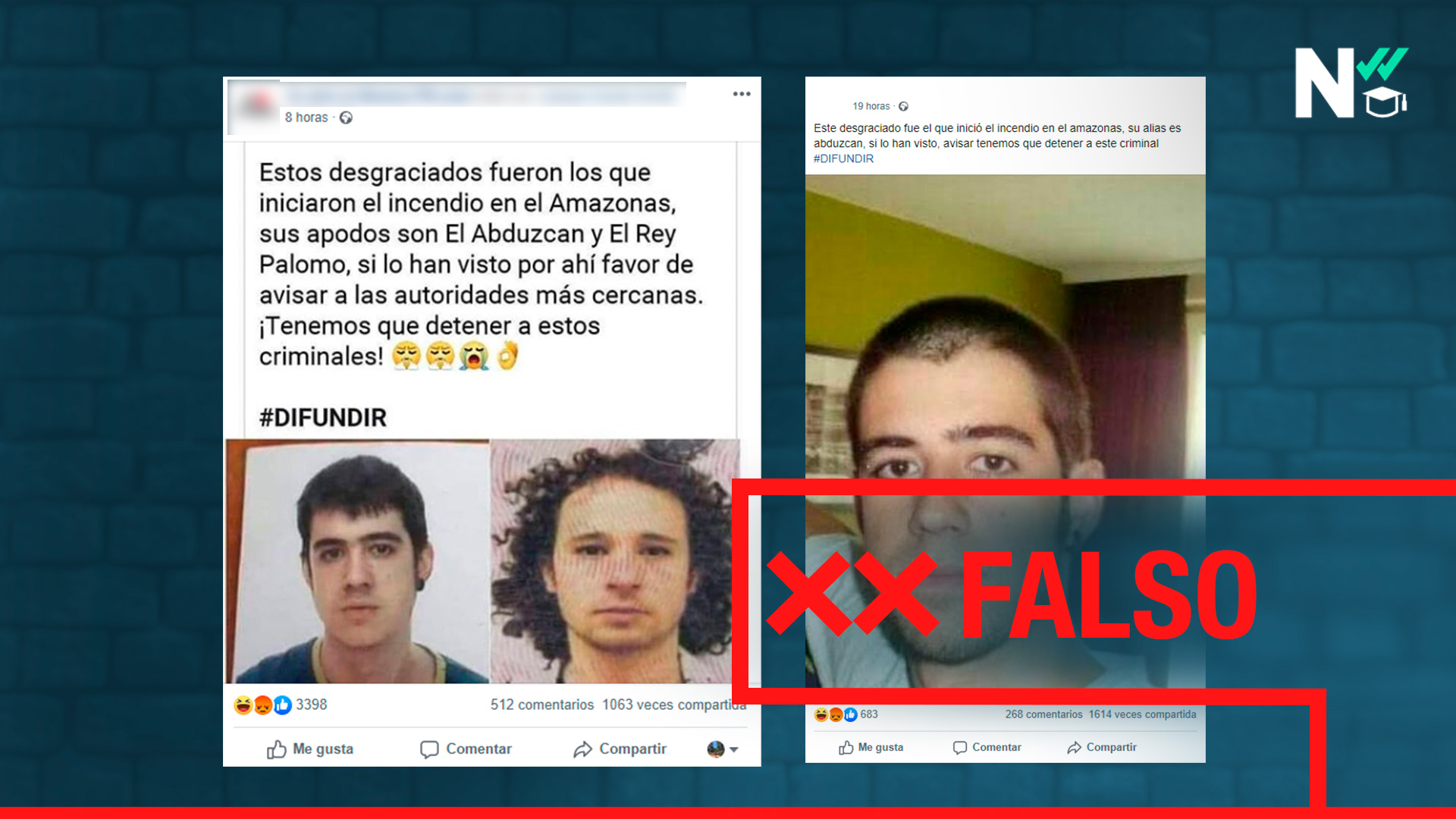 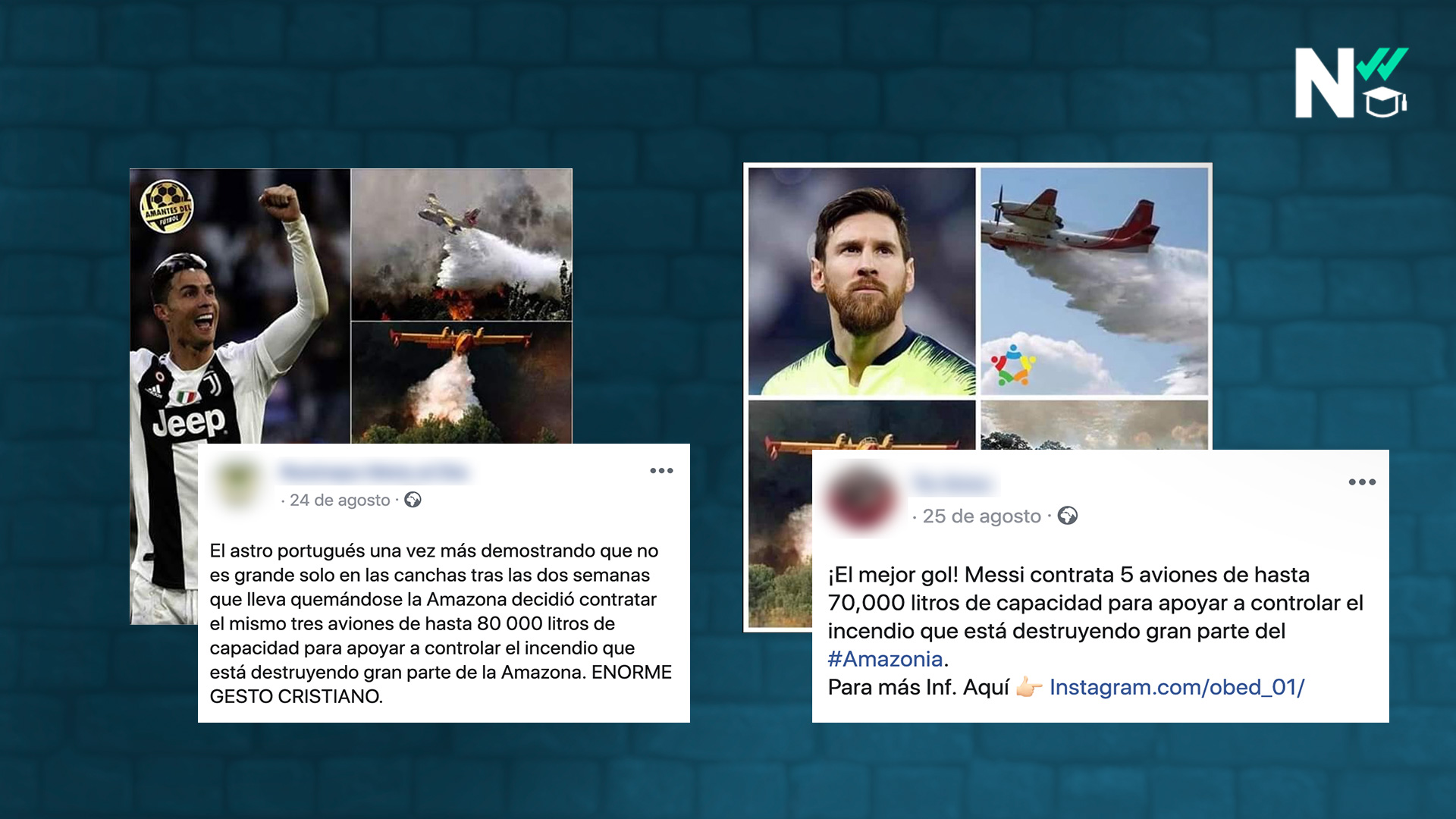 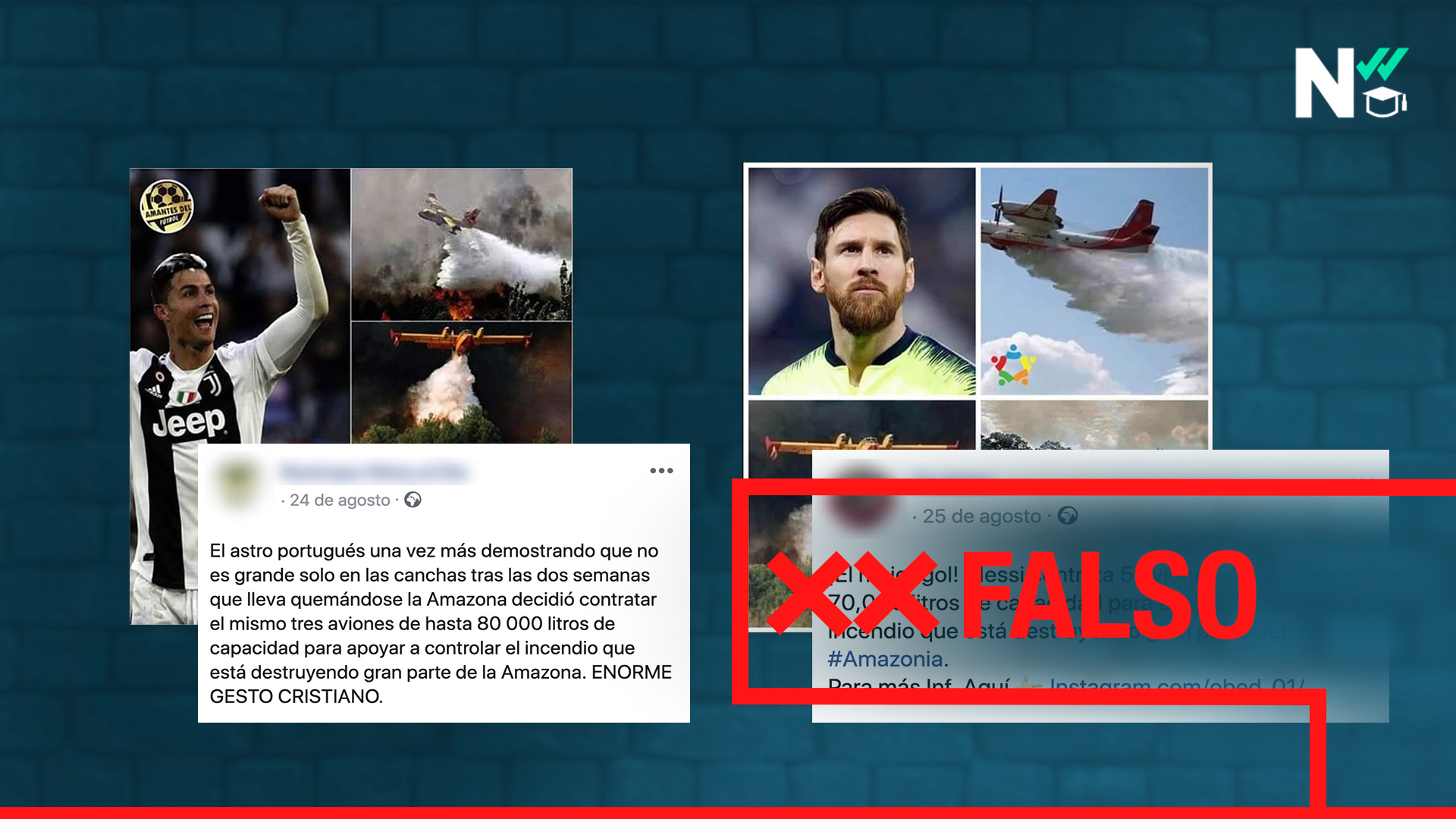 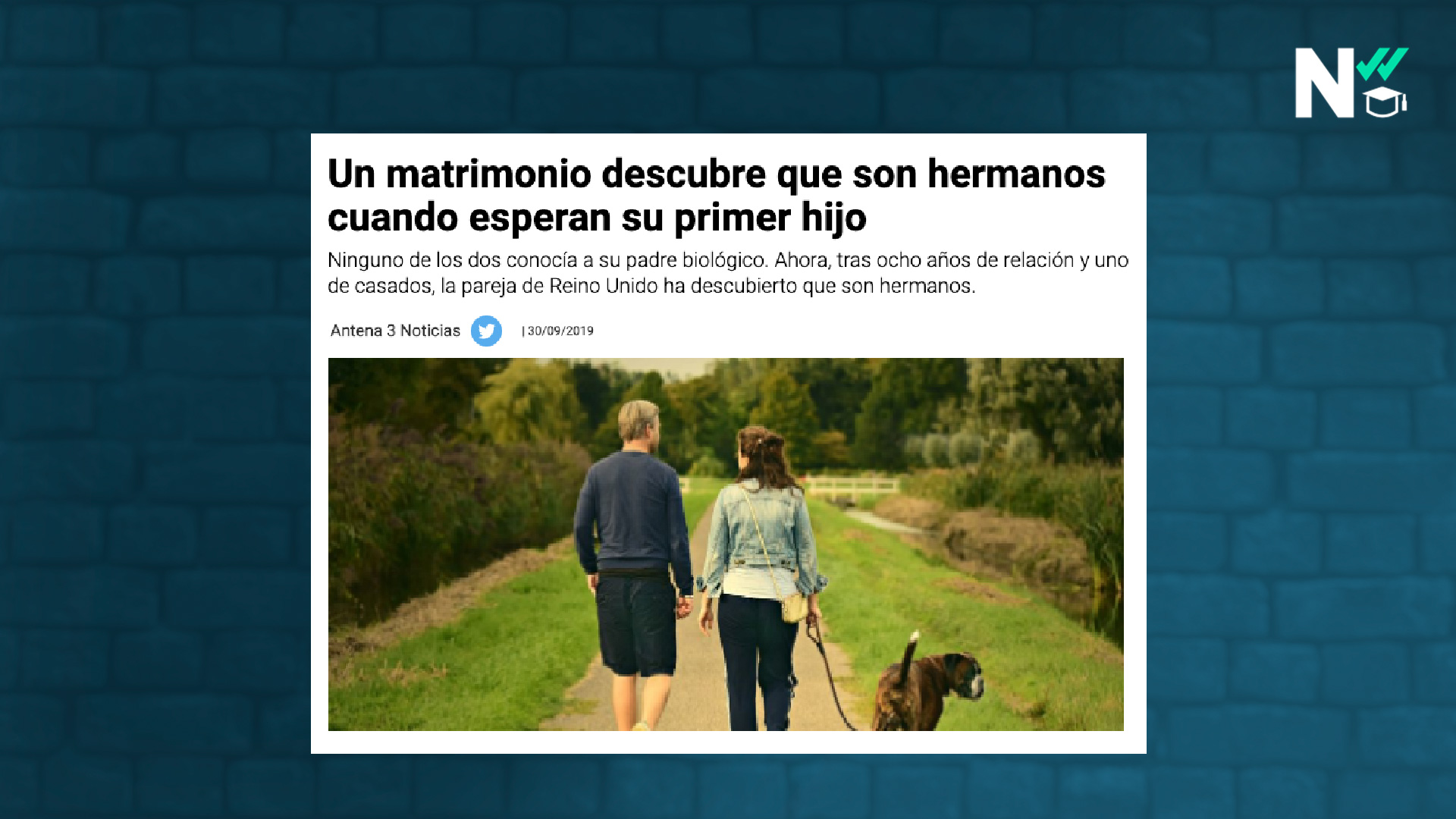 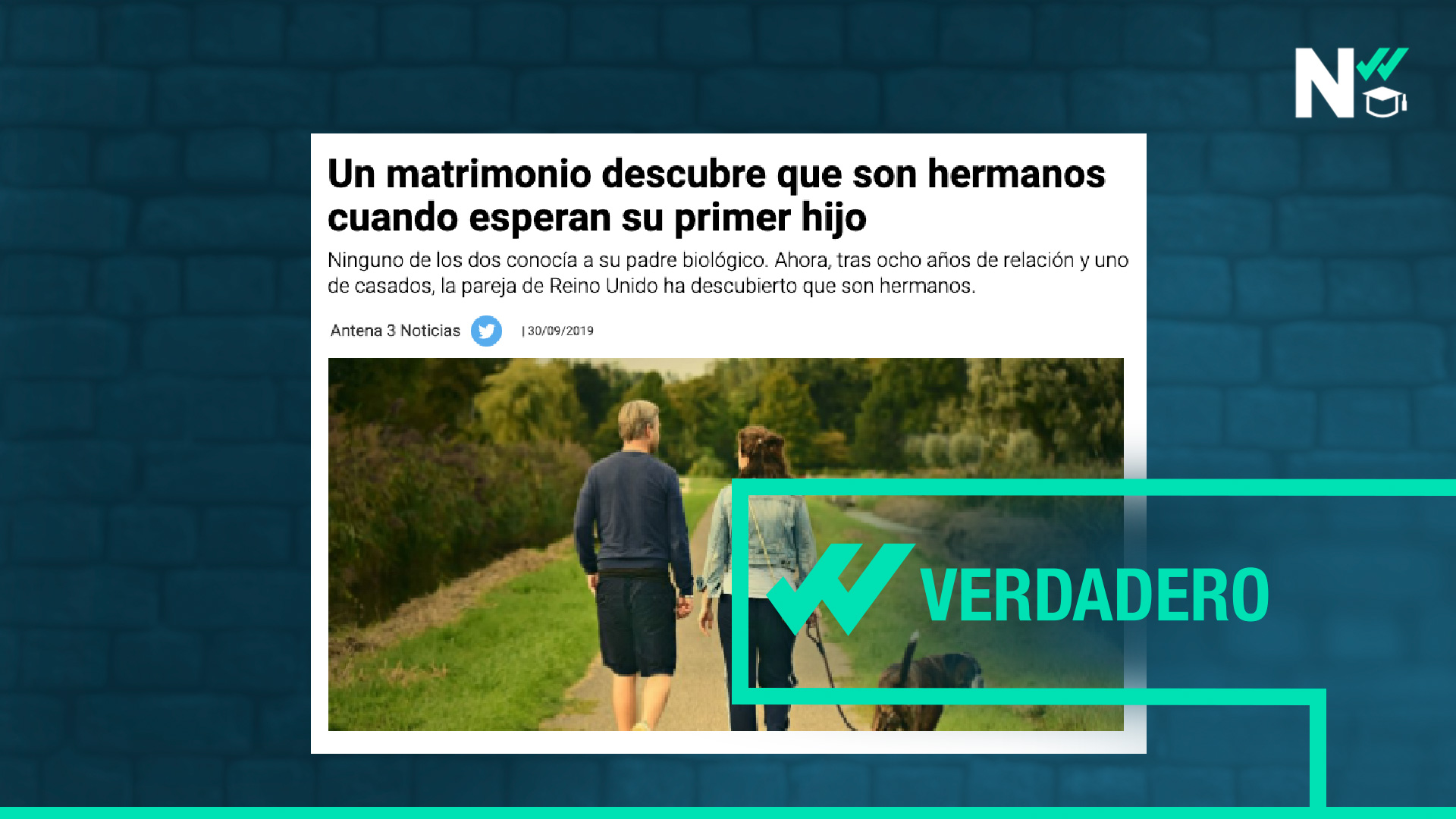 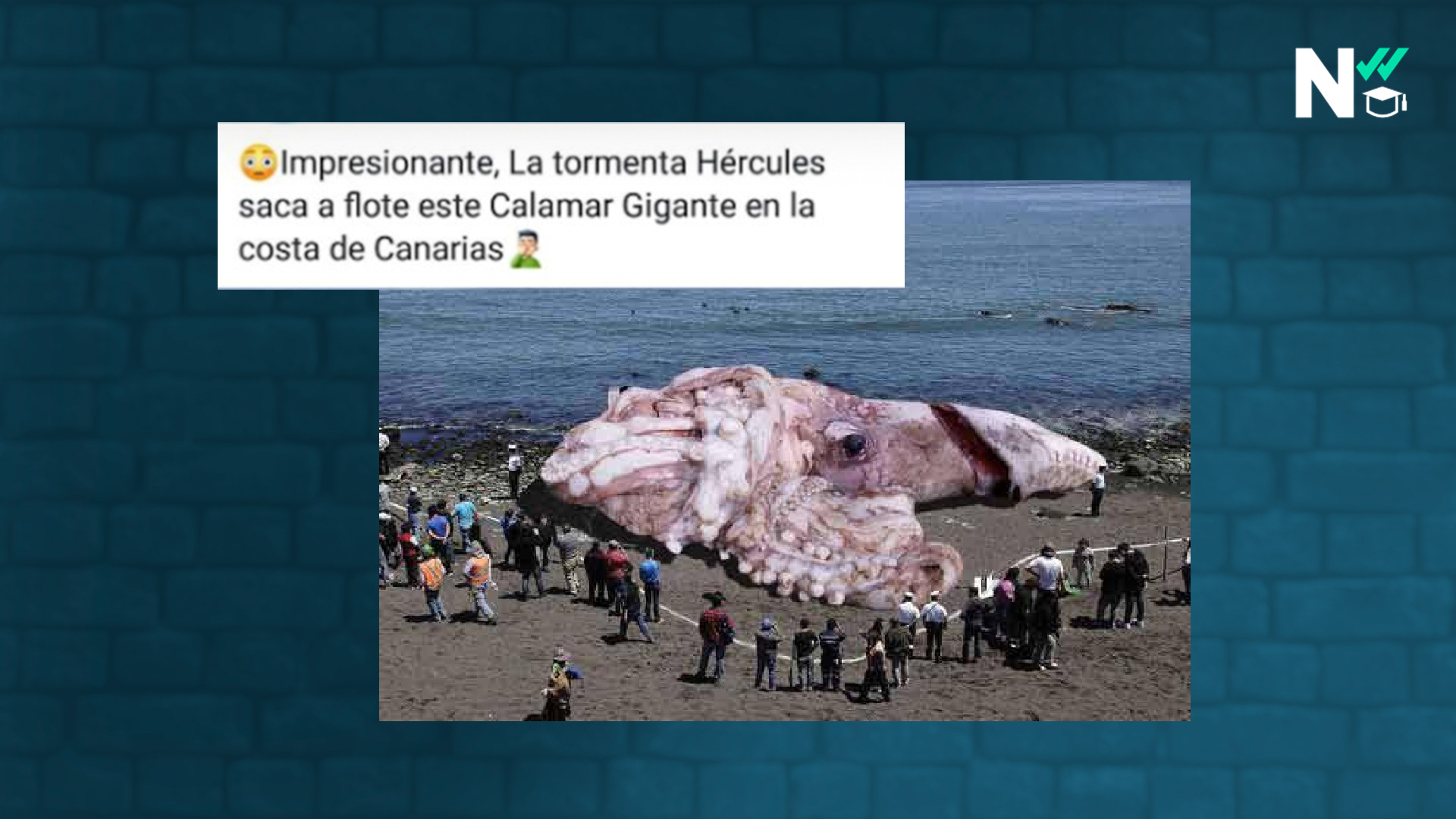 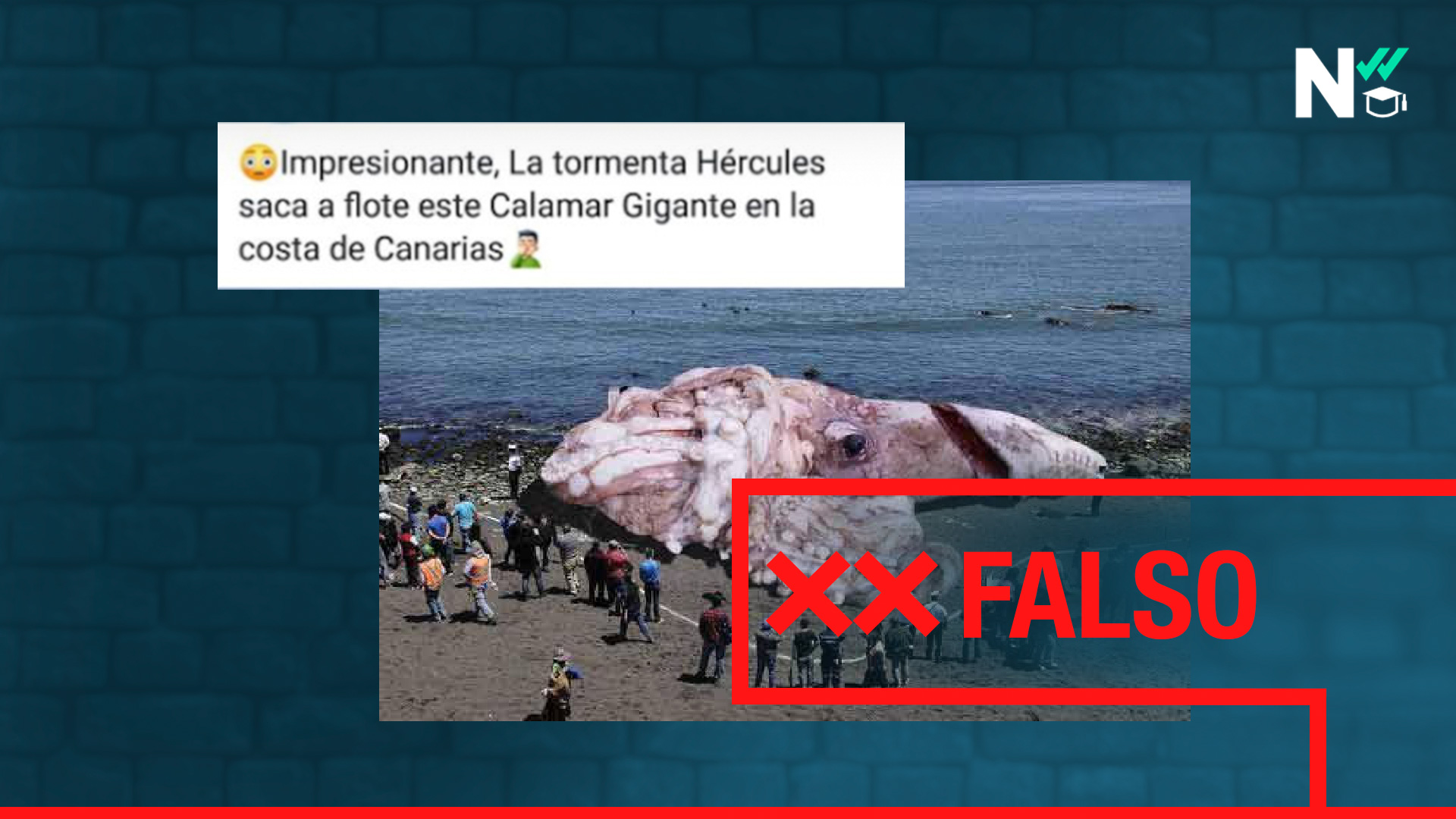 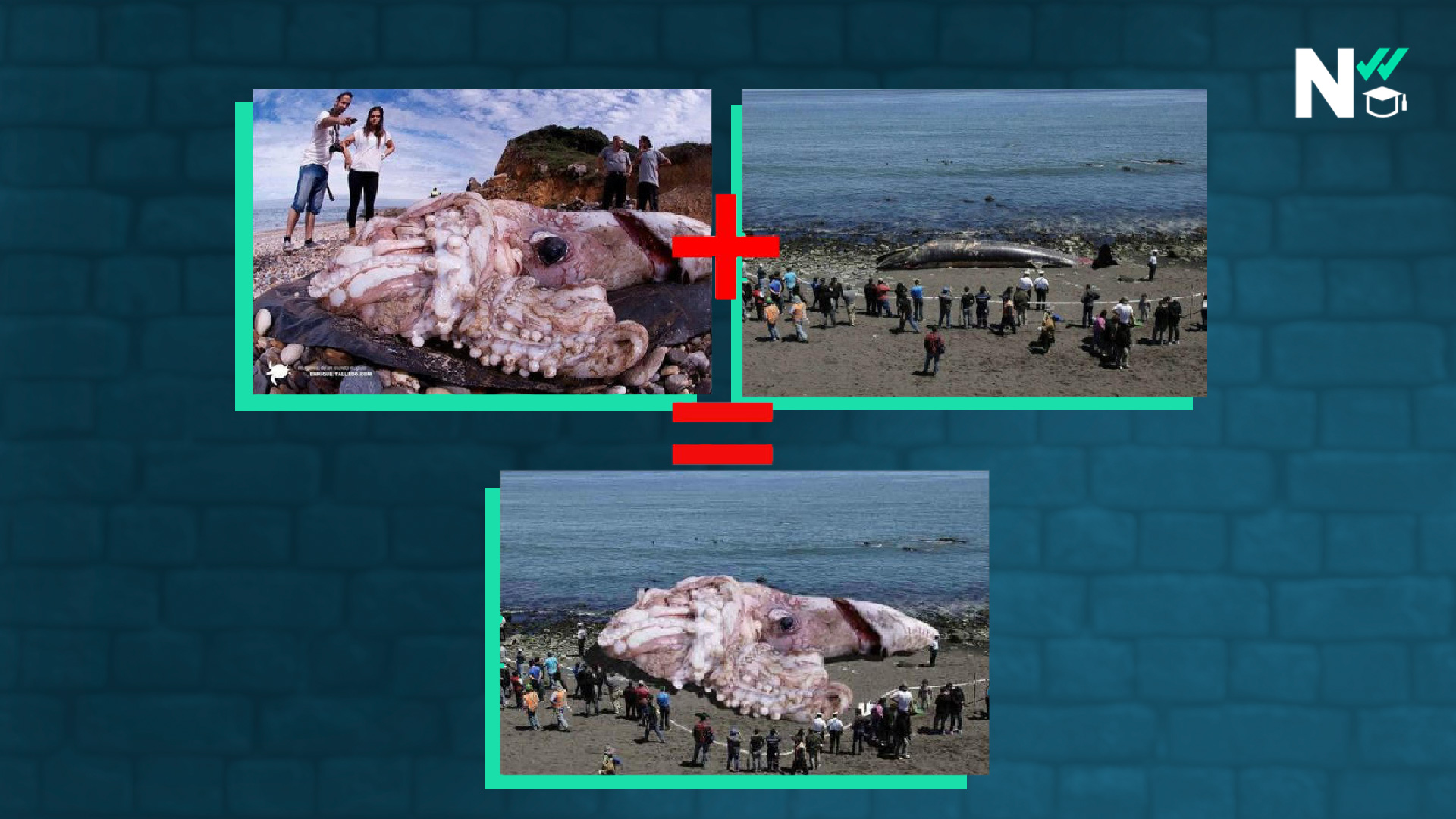 VIDEO 3
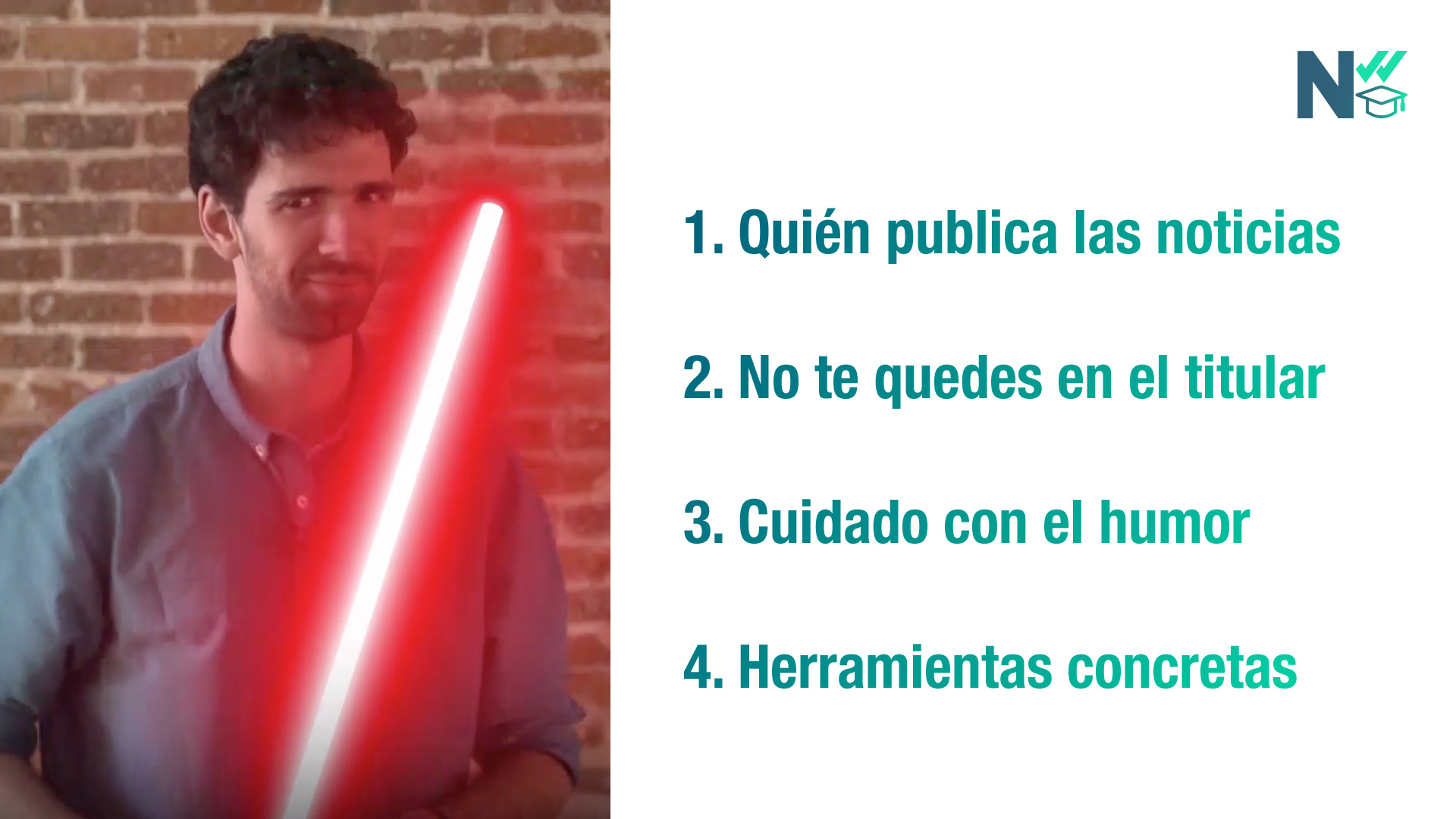 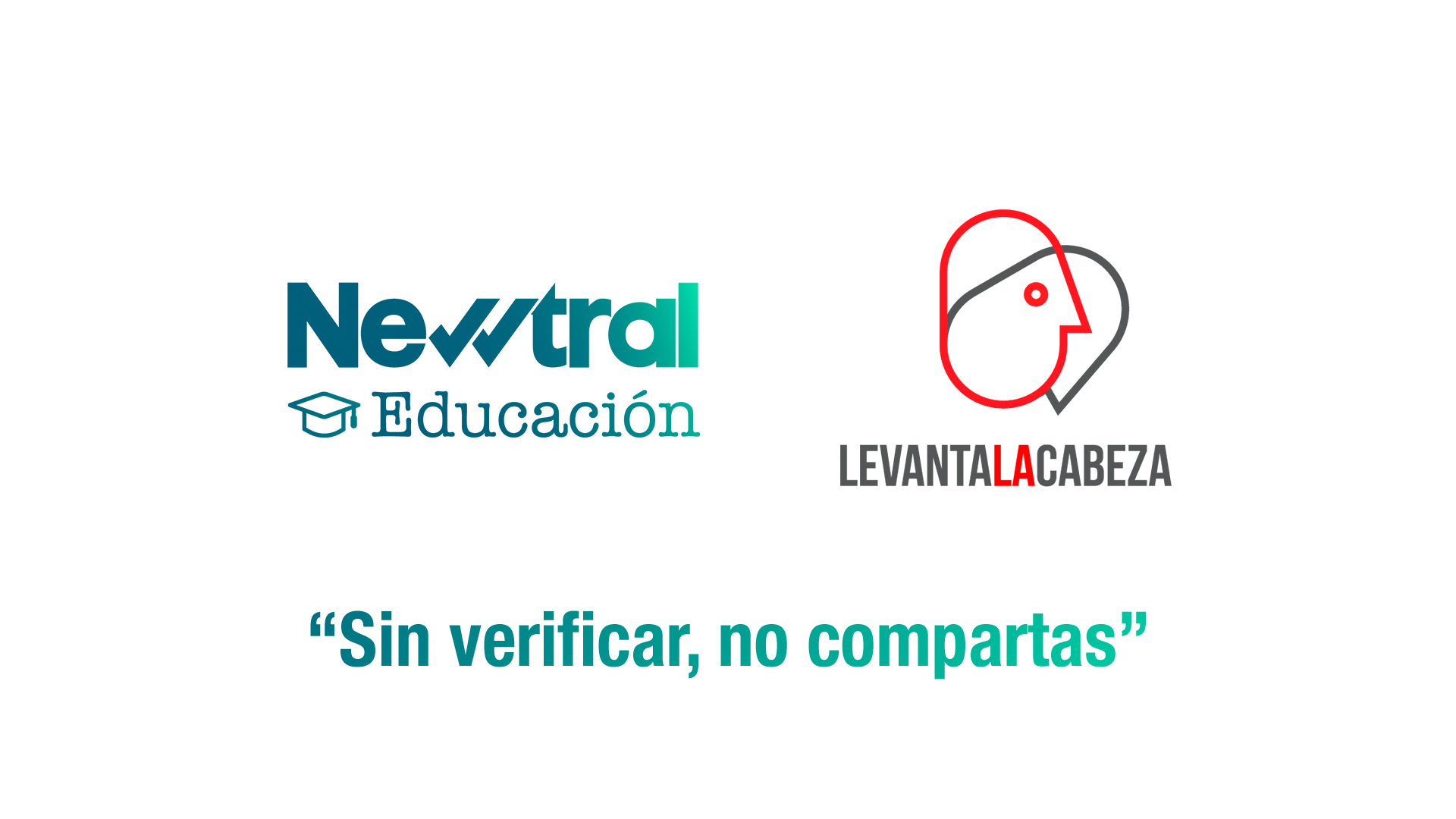